PROPOSTA INICIAL DEDEFINIÇÃO DOS PARÂMETROS COLETIVOS DE INDENIZAÇÃO
Instituições de Justiça
Maio/2024
Premissas
01
03
Solução do litígio de forma cooperada entre as partes, com a colaboração de todos os envolvidos na solução conjunta das questões
Observância do microssistema de proteção das populações atingidas por barragens
04
02
Observância das normas nacionais e internacionais relativas a Direitos Humanos e Empresas
Observância de acordos anteriores
Política Estadual dos Atingidos por Barragens
Lei Estadual nº 23.795/21
Política Estadual MG – Atingidos por Barragens
Três conceitos básicos da lei:

REGIÃO AFETADA 
    (...) áreas onde se constatar impacto socioeconômico (...), além da totalidade das 
    áreas compreendidas na sua ZAS; (art. 2º, IV)


         IMPACTO SOCIOECONÔMICO  
       (...) prejuízo social, econômico ou cultural (...) passível de ser reparado em      
        valor pecuniário ou obrigação de fazer; (art. 2º, III)

                    PESSOA ATINGIDA POR BARRAGENS
Art. 2º - atingidos por barragens
as pessoas que sejam prejudicadas, ainda que potencialmente, pelos seguintes impactos socioeconômicos (...) na região afetada:
a) perda de propriedade ou da posse de imóvel, ainda que parcial, ou redução do seu valor de mercado;
b) perda da capacidade produtiva da terra;
c) perda de áreas de exercício da atividade pesqueira e dos recursos pesqueiros, inviabilizando ou reduzindo a atividade extrativista ou produtiva;
d) perda total ou redução parcial de fontes de renda ou dos meios de sustento dos quais os atingidos dependam economicamente;
e) prejuízos comprovados às atividades produtivas locais, afetando a renda, a subsistência e o modo de vida de populações ou inviabilizando o funcionamento de estabelecimento comercial;
f) inviabilização do acesso ou de atividade de manejo de recursos naturais e pesqueiros que impactem na renda, na subsistência e no modo de vida dos atingidos;
g) deslocamento compulsório;
h) perda ou restrição de acesso a recursos necessários à reprodução do modo de vida;
i) ruptura de circuitos econômicos;
j) perda ou restrição de abastecimento ou captação de água;
k) prejuízos à qualidade de vida e à saúde.
Art. 3º - direitos dos atingidos por barragens
I – direito à informação relativa aos processos de licenciamento ambiental, aos estudos de viabilidade de barragens, à implantação da Peab e ao respectivo Plano de Recuperação e Desenvolvimento Econômico e Social – PRDES –, de que trata o art. 6º, em linguagem simples e compreensível;
II – direito à opção livre e informada das alternativas de reparação integral;
III – direito à participação social nos processos deliberativos relativos às políticas, aos planos e aos programas voltados à prevenção e à reparação integral dos impactos socioeconômicos;
IV – direito à negociação prévia e coletiva quanto às formas e aos parâmetros de reparação integral dos eventuais impactos socioeconômicos;
V – direito à reparação integral dos impactos socioeconômicos previstos no inciso V do art. 2º [onde está conceito de atingido por barragens];
VI – direito à continuidade do acesso aos serviços públicos;
VIII - direito a assessoria técnica independente, escolhida pelos atingidos por barragem e a ser custeada pelo empreendedor, para orientá-los no processo de reparação integral, nos termos de regulamento
Política Nacional de Direitos das Populações Atingidas por Barragens - PNAB
Lei nº 14.755/23
Art. 2º - Populações Atingidas por Barragens (PAB)
Art. 2º Para os efeitos desta Lei, entendem-se por Populações Atingidas por Barragens (PAB) todos aqueles sujeitos a 1 (um) ou mais dos seguintes impactos:
I - perda da propriedade ou da posse de imóvel;
II - desvalorização de imóveis em decorrência de sua localização próxima ou a jusante dessas estruturas;
III - perda da capacidade produtiva das terras e de elementos naturais da paisagem geradores de renda, direta ou indiretamente, e da parte remanescente de imóvel parcialmente atingido, que afete a renda, a subsistência ou o modo de vida de populações;
IV - perda do produto ou de áreas de exercício da atividade pesqueira ou de manejo de recursos naturais;
V - interrupção prolongada ou alteração da qualidade da água que prejudique o abastecimento;
VI - perda de fontes de renda e trabalho;
VII - mudança de hábitos de populações, bem como perda ou redução de suas atividades econômicas e sujeição a efeitos sociais, culturais e psicológicos negativos devidos à remoção ou à evacuação em situações de emergência;
VIII - alteração no modo de vida de populações indígenas e comunidades tradicionais;
IX - interrupção de acesso a áreas urbanas e comunidades rurais;
Art. 3º - direitos das PAB, dentre outros:
I - reparação por meio de reposição, indenização, compensação equivalente e compensação social, nos termos do § 1º deste artigo;
III - opção livre e informada a respeito das alternativas de reparação;
IV - negociação, preferencialmente coletiva, em relação às formas de reparação, parâmetros para a identificação dos bens e das benfeitorias passíveis de reparação, parâmetros para o estabelecimento de valores indenizatórios e eventuais compensações, dentre outros;
V - assessoria técnica independente, de caráter multidisciplinar, escolhida pelas comunidades atingidas, a expensas do empreendedor e sem a sua interferência, com o objetivo de orientá-las no processo de participação;
VII - indenização pelas perdas materiais, justa e, salvo nos casos de acidentes ou desastres, prévia, que contemple:
a) os valores das propriedades e das benfeitorias;
b) os lucros cessantes, quando for o caso; e
c) os recursos monetários que assegurem a manutenção dos níveis de vida até que as famílias e indivíduos alcancem condições pelo menos equivalentes às precedentes;
Art. 3º - direitos das PAB, dentre outros:
VIII - reparação pelos danos morais, individuais e coletivos, decorrentes dos transtornos sofridos em processos de remoção ou evacuação compulsórias, nos casos de emergência, que englobem:
a) perda ou alteração dos laços culturais e de sociabilidade ou dos modos de vida;
b) perda ou restrição do acesso a recursos naturais, a locais de culto ou peregrinação e a fontes de lazer; e
c) perda ou restrição de meios de subsistência, de fontes de renda ou de trabalho;
XVI - formulação e implementação de planos de recuperação e desenvolvimento econômico e social, sem prejuízo das reparações individuais ou coletivas devidas, com o objetivo de recompor ou, se possível, de integrar arranjos e cadeias produtivas locais e regionais que assegurem ocupação produtiva ao conjunto de atingidos, compatíveis com seus níveis de qualificação e experiência profissionais e capazes de proporcionar a manutenção ou a melhoria das condições de vida;
XVII - recebimento individual, por pessoa, família ou organização cadastrada, de cópia de todas as informações constantes a seu respeito, até 30 (trinta) dias após a atualização do cadastramento para fins de reparação;
XVIII - realização de consulta pública da lista de todas as pessoas e organizações cadastradas para fins de reparação, bem como das informações agregadas do cadastro, preservados a intimidade e os dados de caráter privado.
Outros destaques da PNAB
§ 1º As reparações devem reconhecer a diversidade de situações, experiências, vocações e preferências, culturas e especificidades de grupos, comunidades, famílias e indivíduos, bem como contemplar a discussão, a negociação e a aprovação pelo Comitê Local da PNAB, e podem ocorrer das seguintes formas:
I - reposição: quando o bem ou a infraestrutura destruídos ou a situação social prejudicada são repostos ou reconstituídos;
II - indenização: quando a reparação assume a forma monetária;
III - compensação equivalente: quando são oferecidos outros bens ou outras situações que, embora não reponham o bem ou a situação perdidos, são considerados como satisfatórios em termos materiais ou morais;
IV - compensação social: quando a reparação assume a forma de benefício material adicional às formas de reparação dispostas nos incisos I, II e III deste parágrafo e não esteja nelas incluído, a ser concedido após negociação com o Comitê Local da PNAB.
        § 2º Na aplicação desta Lei, deve ser considerado o princípio da centralidade do sofrimento da vítima, com vistas à reparação justa dos atingidos e à prevenção ou redução de ocorrência de fatos danosos semelhantes.
Outros destaques da PNAB
Art. 4º Sem prejuízo do disposto no art. 3º desta Lei e consoante o pactuado no processo de participação informada e negociação do PDPAB no caso concreto, são direitos das PAB que exploram a terra em regime de economia familiar, como proprietários, meeiros ou posseiros, assim como daqueles que não se enquadrem em uma dessas categorias, mas tenham vínculo de dependência com a terra para sua reprodução física e cultural:
I - reparação das perdas materiais, composta do valor da terra, das benfeitorias, da safra e dos prejuízos pela interrupção de contratos;
II - compensação pelo deslocamento compulsório resultante do reassentamento;
III - compensação pelas perdas imateriais, com o estabelecimento de programas de assistência técnica necessários à reconstituição dos modos de vida e das redes de relações sociais, culturais e econômicas, inclusive as de natureza psicológica, assistencial, agronômica e outras cabíveis.
Onde estamos e o que precisamos
Resultados CTC/UFMG
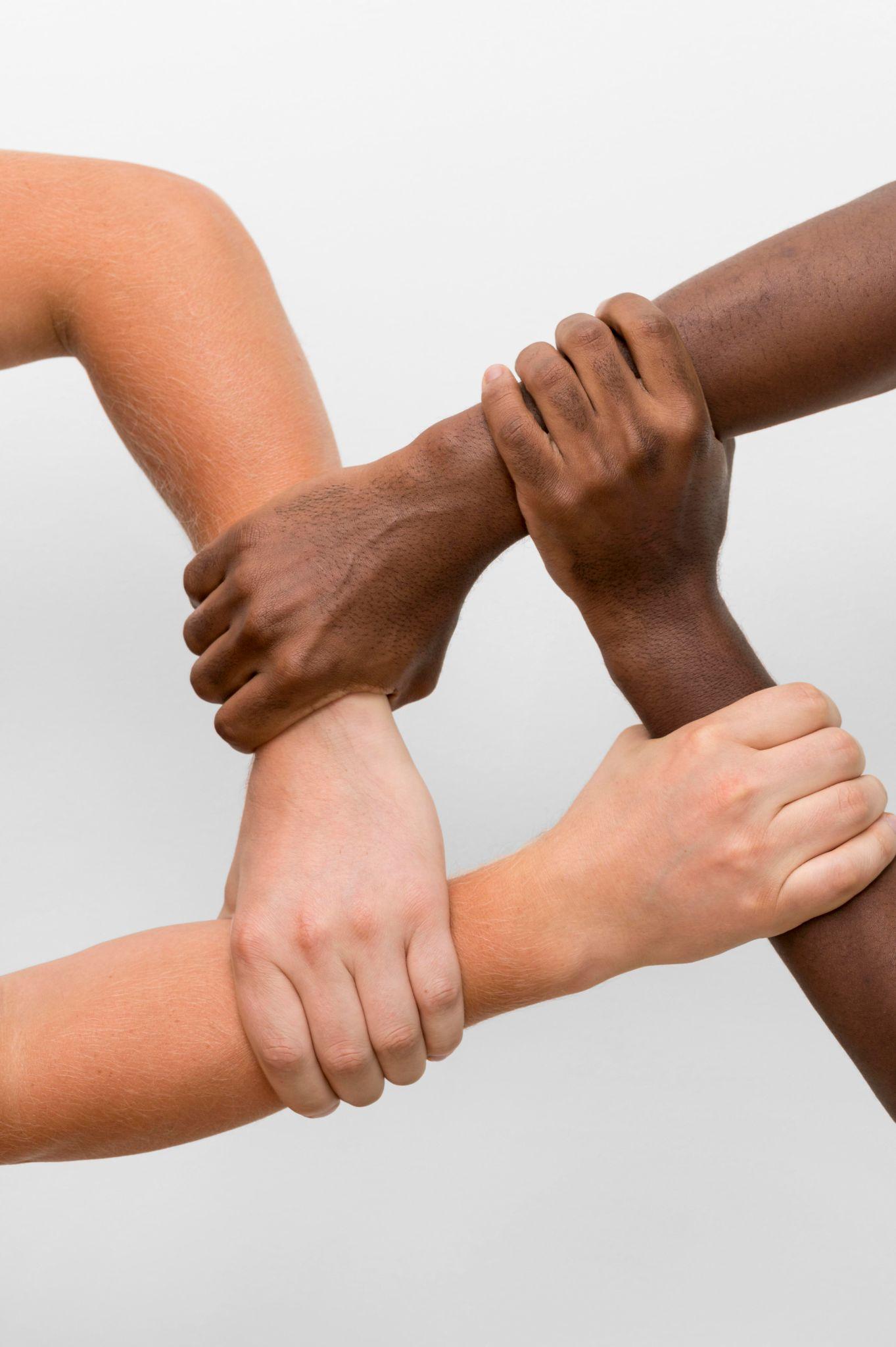 Temos uma tipologia de danos definidos em 26 categorias e a conclusão de que esses danos foram identificados em diferentes intensidades em todo o território abrangido pelos estudos e precisamos definir
Danos e valoração
Precisamos definir a tipologia dos danos decorrentes dos impactos socioeconômicos materiais e imateriais percebidos em nível individual, de acordo com as normas do microssistema jurídico de proteção das populações atingidas por barragens e sua valoração
Grupos
Definir grupos que possam ser reunidos por meio de impactos socioeconômicos comuns, de acordo as diretrizes do microssistema jurídico de proteção das populações atingidas
Formas de comprovação
Definir as formas mínimas de comprovação de pertencimento aos grupos, de acordo com o microssistema jurídico de proteção das populações atingidas por barragens
Visão geral da liquidação
Efetivação do direito à participação nas atividades  de liquidação, com a garantia do direito a ATI, sem prejuízo do direito de consulta direta às pessoas atingidas.
Fundamento legal: PEAB, art. 3º, III; art. 4º, XI / PNAB, art. 3º, caput, V; art. 4º, caput.
2ª etapa
Indenização
3ª etapa
1ª etapa
Definição das categorias de danos e definição dos grupos de pessoas atingidas
Fundamento legal: PEAB, art. 3º, IV / PNAB, art. 3º, § 1º.
Definição de valor pecuniário (indenização) a ser pago para os indivíduos (vítimas e sucessores), que serão posteriormente executados pelos respectivos beneficiários
Fundamento legal: PEAB, art. 2º, III, e art. 3º, IV / PNAB, art. 3º, I, e § 1º, II
Definição de parâmetros de valoração dos danos em sua extensão/intensidade 
Fundamento legal: PEAB, art. 3º, V / PNAB, art. 3º, I.
Definição de formas mínimas de comprovação de pertencimento aos grupos
Fundamento legal: PEAB, art. 2º, V / PNAB, art. 2º
Estudos técnicosConsiderações iniciais
Etapa 1
Definição das categorias de danos e definição dos grupos de pessoas atingidas
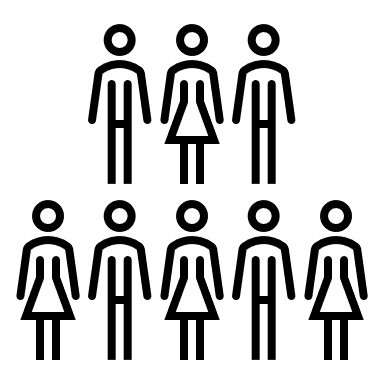 Etapa 2
Definição de parâmetros de valoração dos danos em sua extensão/intensidade
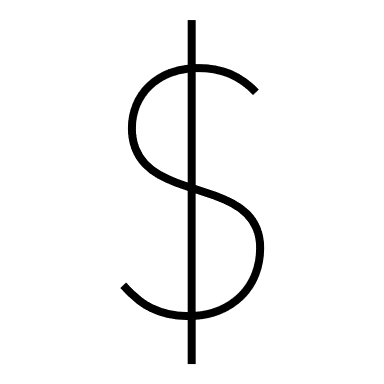 Etapa 3
Definição das formas mínimas de comprovação da condição de membro do grupo
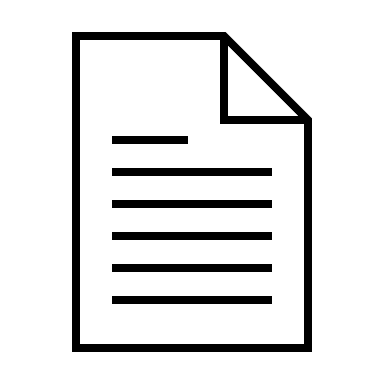 Futura execução
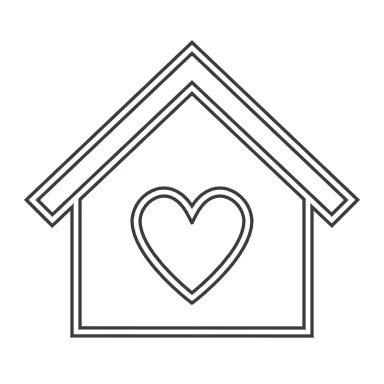 A forma de futura execução poderá ser pactuada pelas partes
Obrigada/o!